Alunno 
13
14
15
Alunno 
                              16
                              17
                             18
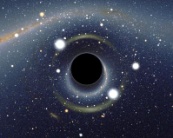 Alunno 
10
11
12
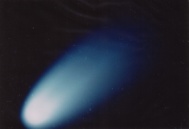 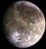 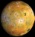 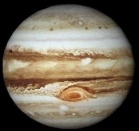 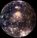 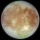 Alunno 
7
8
9
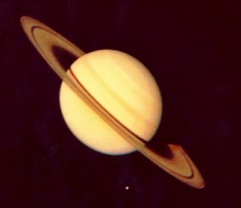 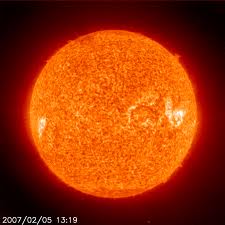 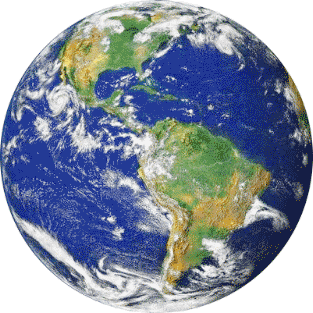 Alunno 
4
5
6
Alunno 
1
2
3
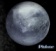 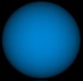 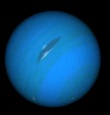 1
Controllore
manutentore
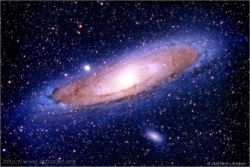 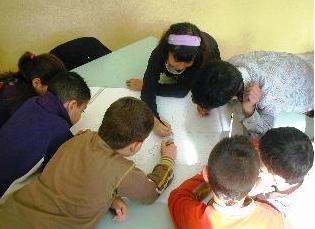 Fasi del progetto
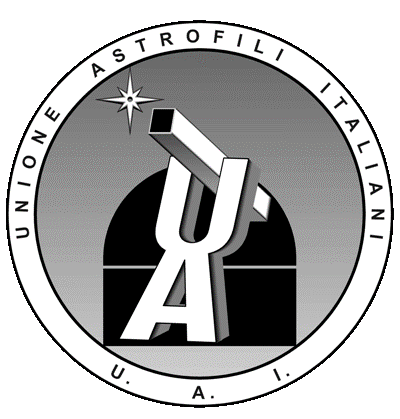 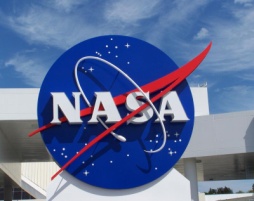 Distribuzione dei compiti e dei contenuti fra i gruppi di lavoro
Tecniche per lavorare a casa con la cartapesta al fine di modellare sole e pianeti
Montaggio dei materiali con l’ uso di asticelle sospese, fili di nylon, fili di ferro dolce e altro, nel laboratorio di scienza a scuola tra il mese di novembre e dicembre 2013
Scrittura di tesine sull’ argomento astronomia . . . .  
 Proposta di argomenti : il pianeta X, i buchi neri, l’ età dell’ universo conosciuto,                  il big bang, mini storia delle scoperte astronomiche e degli astronomi . . . Teorie antiche e moderne a confronto, esistono gli alieni? Visione di filmati e film di fantascienza e relazione sugli stessi . . . . . .  Cartellonistica astronomica, cataloghi di Messier e NGC.
Il G. A. B. ( gruppo Astronomi Bergamo )
Visita al planetario “ LA TORRE DEL SOLE “ – Brembate.
Intervista al direttore della  “Torre del sole”  :  Avv. DAVIDE DAL PRATO
Contributo di idee degli alunni . . . . . . . . . . . . . . . . . . . 
Relazione finale e documentazioni multimediali .
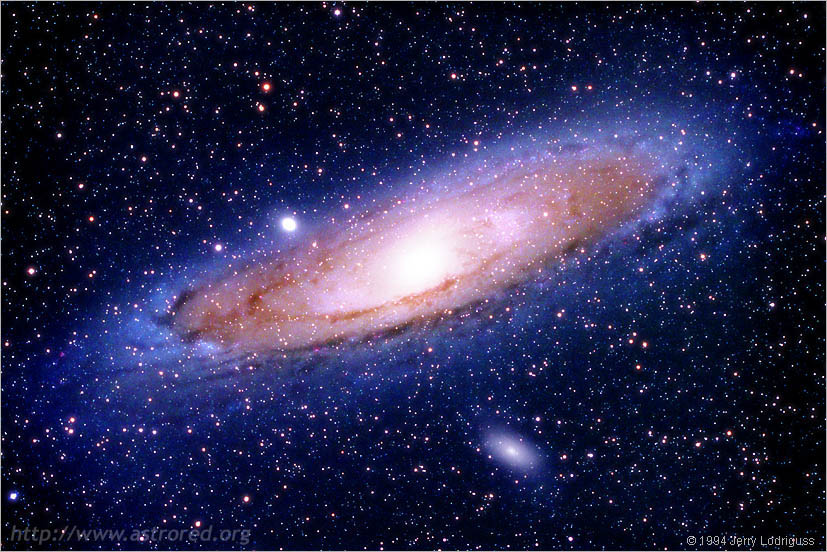 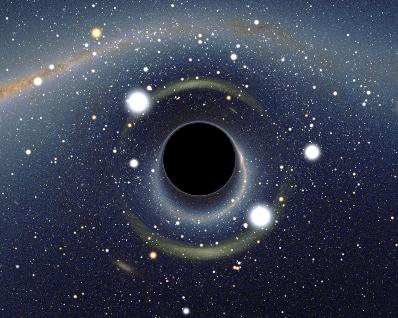 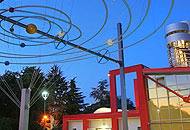 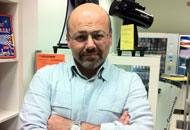 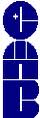 http://www.astrobg.org/
Possibile modello:
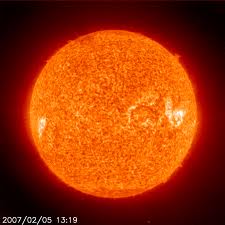 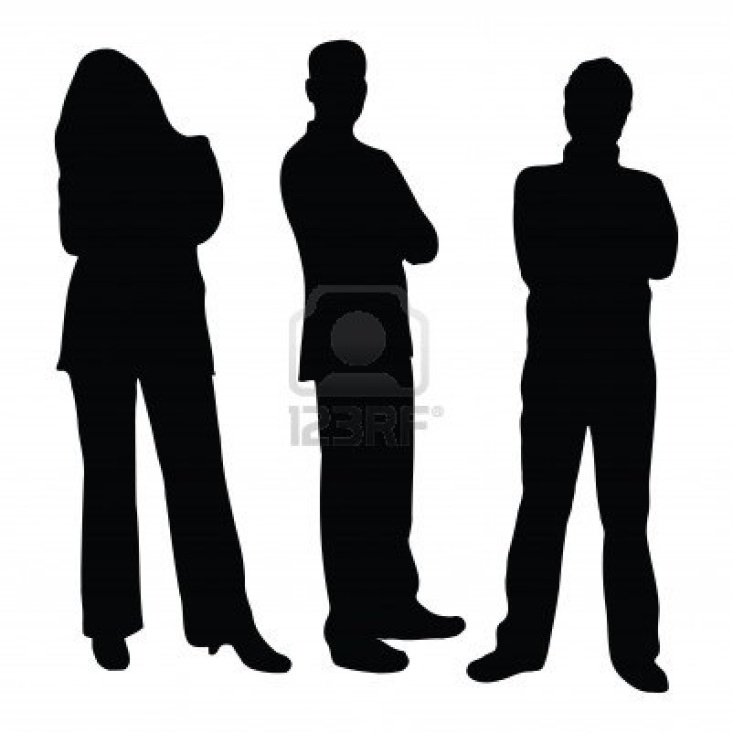 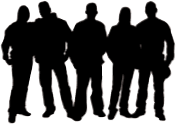 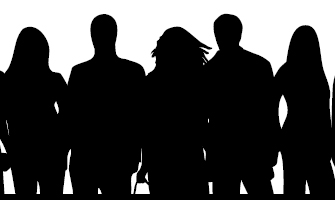 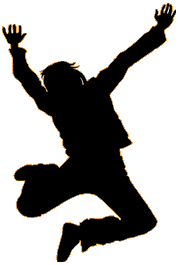